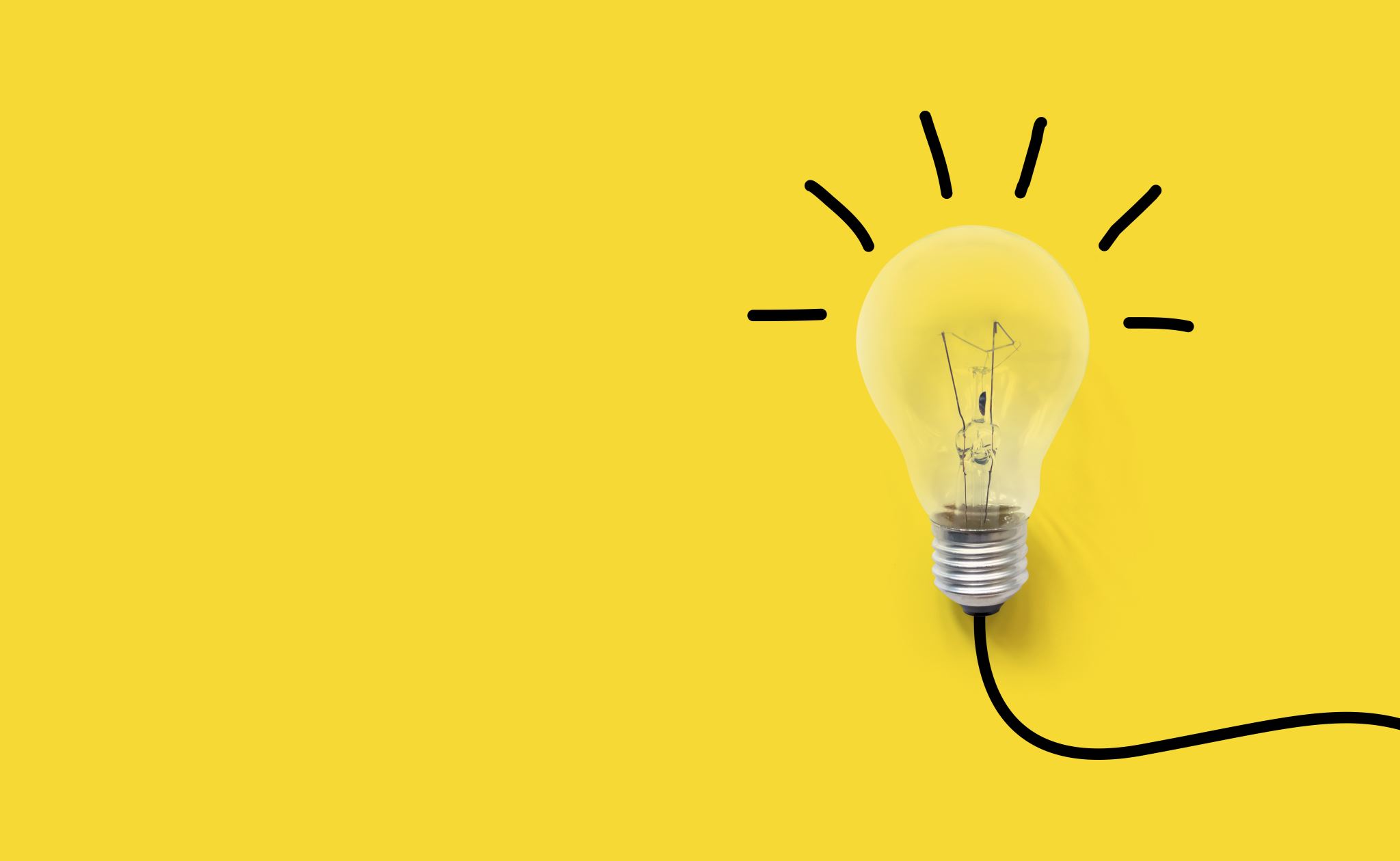 Competenze
Biadene Marzia, Borio Agnese, Rossetti Martina
Praticare l'etica professionale
"Instaura relazioni educative adeguate, mostrando equilibrio e flessibilità anche di fronte a imprevisti (situazioni conflittuali, mancato rispetto delle regole, ecc.)."" è puntuale, responsabile, rispettoso/a dell’ambiente scuola e di tutte le persone con cui collabora." "È puntuale, responsabile, rispettoso/a dell’ambiente scuola e di tutte le persone con cui collabora."
Valorizzare i talenti
"Tiene conto delle diversità dei bambini e utilizza approcci, strategie e molteplicità di linguaggi per differenziare e/o adattare la proposta didattica."
Relazionarsi con tutti i soggetti coinvolti nella e dalla scuola al fine di creare un ambiente positivo e costruttivo
Formarsi ed innovarsi:
Risolvere problemi
Progettare la didattica
"Pianifica, struttura e condivide l’esperienza di insegnamento/apprendimento con la/il tutor indicando: analisi della situazione, finalità, risultati attesi, verifica, strategie didattiche, materiali, tempi, spazi… L’intervento va previsto in almeno tre momenti."
"Tiene conto delle diversità dei bambini e utilizza approcci, strategie e molteplicità di linguaggi per differenziare e/o adattare la proposta didattica." 
"Osserva con sensibilità pedagogica la situazione formativa e ne riporta spunti utili per il confronto con la/il tutor sull’agire formativo/didattico"
"Padroneggia saperi e contenuti, crea connessioni fra essi e li collega alle esperienze dei bambini".
Includere